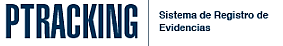 Análisis de evidencias: hacia la estandarización de la documentación de procesos
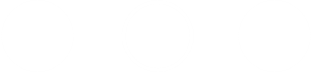 DGIAI
Julio de 2022
CONTENIDO
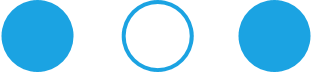 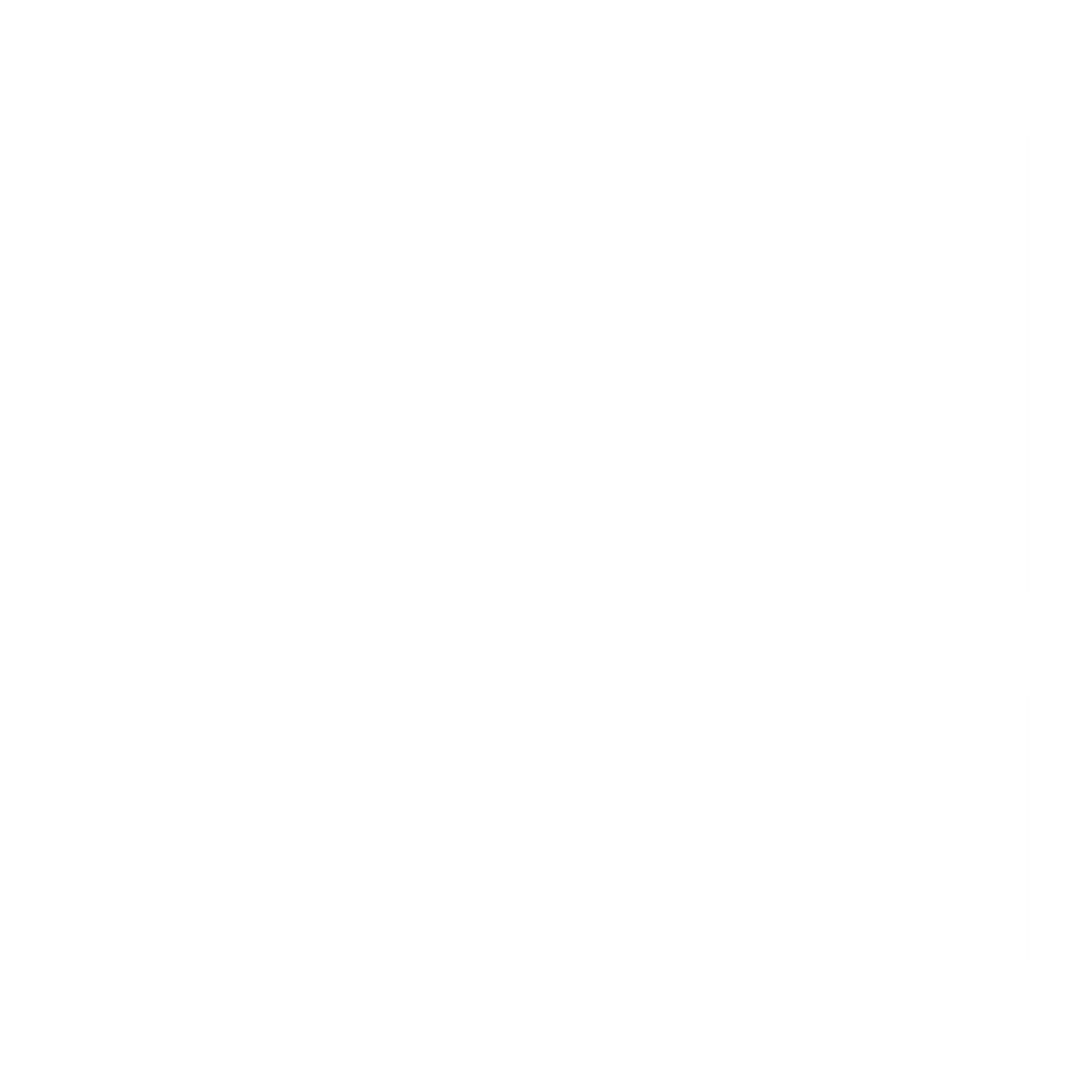 Aspectos generales
Resultados de la revisión de evidencias
Estrategia para el desarrollo de guías
Reflexiones
Aspectos generales
Criterios para seleccionar los procesos de producción
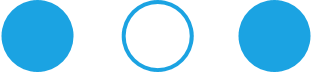 Programas/procesos activos.
Dos niveles de madurez: información de interés nacional o consolidado y regular.
Con arquitectura de datos revelada y cuestionario de interoperabilidad aplicado.
Evidencias correspondientes al ciclo más reciente.
Aspectos generales
Procesos de producción por método de generación
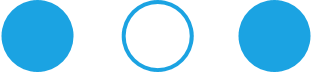 Aspectos generales
Procesos de producción según método de generación
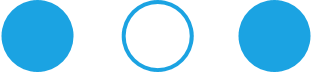 Aspectos generales
Evidencias por fase
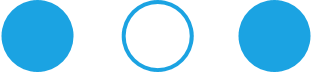 Aspectos generales
Criterios para definir el nivel de cumplimiento
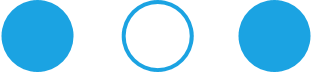 La evidencia coincide con lo mencionado en la NTPPIEG (>=75%)

La evidencia coincide parcialmente con lo mencionado en la NTPPIEG (>=25% a <75%)

La evidencia tiene poca relación con lo mencionado en la NTPPIEG (>=1% a <25%)

La evidencia no tiene relación con lo mencionado en la NTPPIEG (0%)
Resultados de la revisión de evidencias
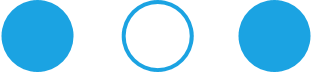 Resultados de la revisión de evidencias
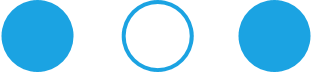 Resultados de la revisión de evidencias
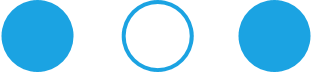 Resultados de la revisión de evidencias
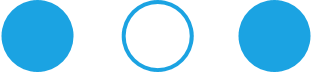 Resultados de la revisión de evidencias
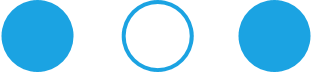 Resultados de la revisión de evidencias
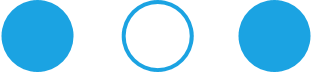 Resultados de la revisión de evidencias
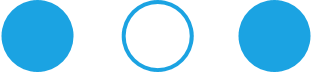 Resultados de la revisión de evidencias
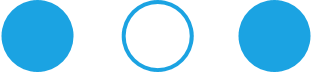 63%
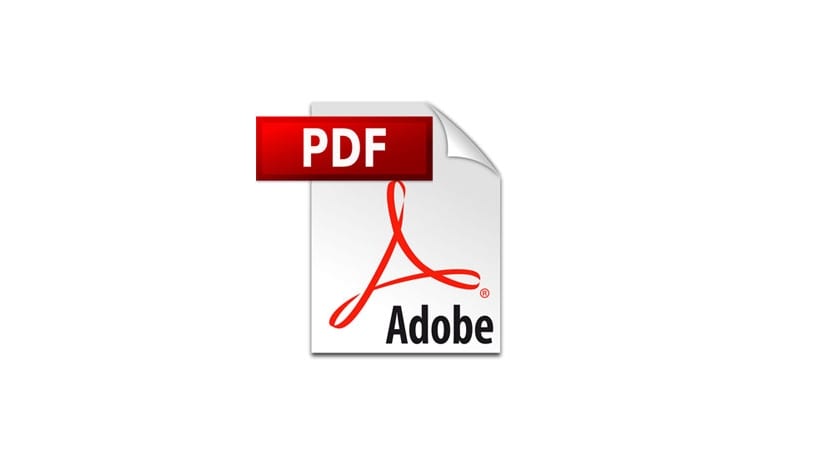 De las evidencias son archivos en formato PDF
Resultados de la revisión de evidencias
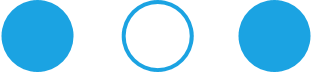 Resultados de la revisión de evidencias
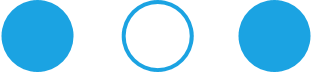 Resultados de la revisión de evidencias
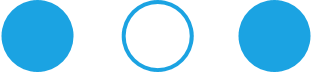 Archivos de evidencias en formato XLSX por fase
Resultados de la revisión de evidencias
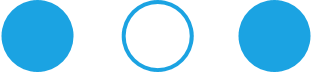 Resultados de la revisión de evidencias
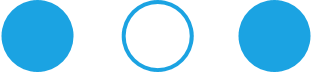 Archivos de evidencias en formato PDF por método de generación
Resultados de la revisión de evidencias
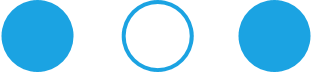 Archivos de evidencias en formato XLSX por método de generación
Resultados de la revisión de evidencias
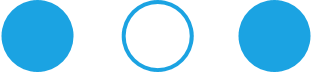 Ejemplos para la definición del nivel de cumplimiento
Resultados de la revisión de evidencias
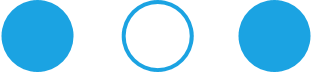 Ejemplos para la definición del nivel de cumplimiento
Resultados de la revisión de evidencias
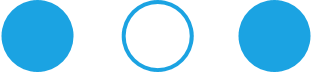 Ejemplos para la definición del nivel de cumplimiento
Resultados de la revisión de evidencias
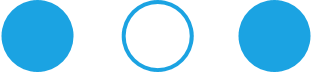 Ejemplos para la definición del nivel de cumplimiento
Estrategia para el desarrollo de guías
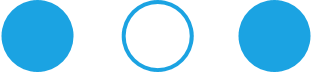 Catálogo de evaluaciones
Normatividad específica
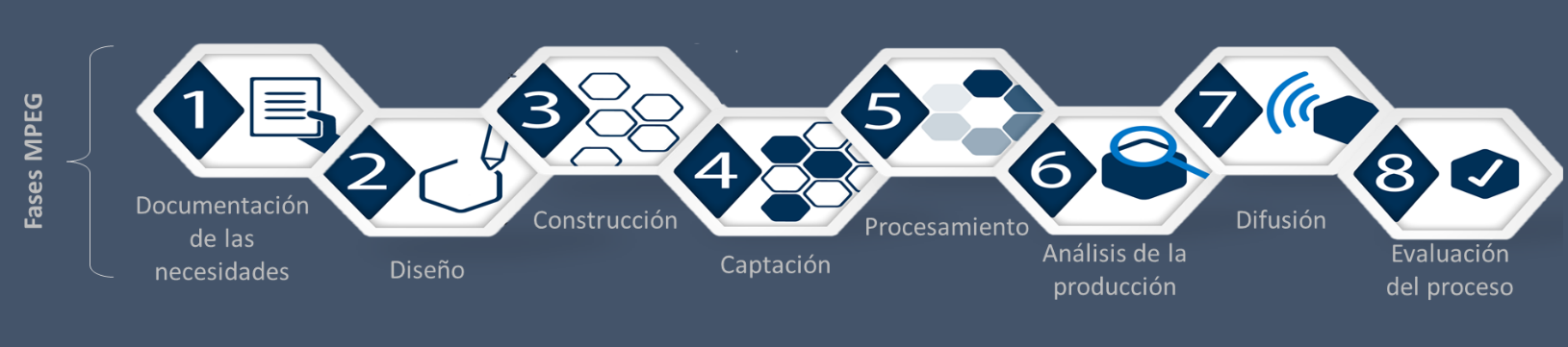 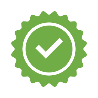 3
2
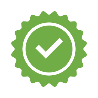 1
4
Estrategia para el desarrollo de guías
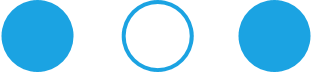 Cronograma de actividades
Reflexiones
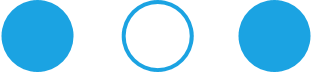 Es notorio el esfuerzo de las áreas productoras por mapear la documentación de sus procesos de producción versus la norma.
Es clave contar con guías para estandarizar el contenido de las evidencias.
Se debe centrar el esfuerzo en documentar evidencias prioritarias.
Depurar el listado de evidencias.
Analizar la conveniencia de identificar responsables por evidencia (fracción de la norma).
En 23% de las evidencias se incluyen documentos no relacionados con lo expresado en la norma.
Consolidar un acervo del conocimiento institucional que resulte accesible a los servidores públicos que participan en procesos de producción similares.